Die rechtliche Sicherungvon Leitungen
Durchleitungsrechte für Wasserversorgungsanlagen
Jsabelle Scheidegger-Blunschy, Rechtsanwältin
SBV – Weiterbildungskurse 2016
juKom Beratung, Bern
1
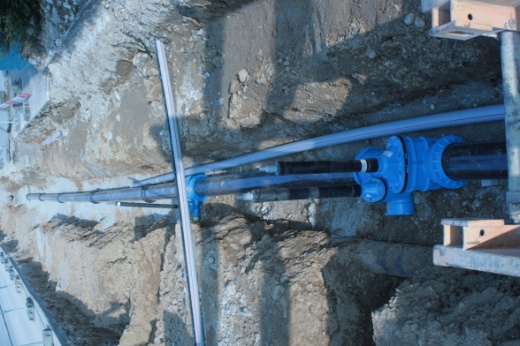 Inhaltsverzeichnis
Welche Leitungen schützen?
Die Sicherungsmöglichkeiten
Die privatrechtliche Sicherung
Die Dienstbarkeit
	- Entstehung der Dienstbarkeit
	- Errichtung der Dienstbarkeit
	- Verlegungsanspruch und Kostentragung
Die einfache vertragliche Regelung
Die öffentlichrechtliche Sicherung	- Rechtliche Grundlagen	- Die öffentlichen Leitungen	- Die Anmerkung im Grundbuch
Zusammenfassung
Fragen / Diskussion
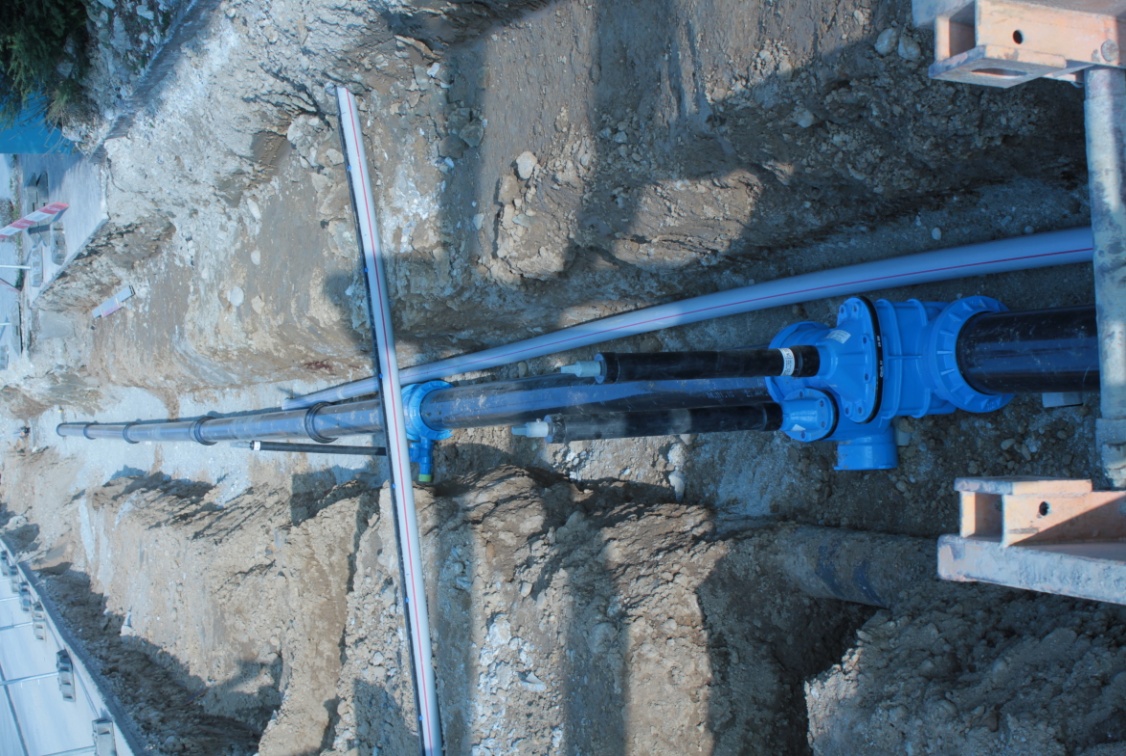 SBV – Weiterbildungskurse 2016
juKom Beratung, Bern
2
SBV – Weiterbildungskurse 2016
juKom Beratung, Bern
3
Belastetes Grundstück
öffentlicher Grund
privater Grund
öff. Leitung


i.d.R. keine
rechtliche
Sicherung
private Leitung


Bewilligung 
durch
Behörden
öffentliche  Leitung



öffr. Schutz       Dienstbarkeit
private Leitung
Dienstbarkeit
oder
Notleitungsrecht
Thema des Vortrages
SBV – Weiterbildungskurse 2016
juKom Beratung, Bern
4
1. Welche Leitungen schützen?
Wichtig
Als öffentliche Leitungen gelten die Transportleitungen, die Hauptleitungen und die Verteilleitungen (baurechtlich: Basis- und Detailerschliessungsleitungen).

Es lohnt sich, diese Leitungen rechtlich zu schützen, wenn sie sich auf privatem Grund befinden.
SBV – Weiterbildungskurse 2016
juKom Beratung, Bern
5
2. Die Sicherungsmöglichkeiten
Die privatrechtliche Sicherung
Eintrag einer Dienstbarkeit im Grundbuch odernormale vertragliche Regelung
für alle Leitungen
Die öffentlichrechtliche Sicherung
Sicherung durch Planauflage, grundsätzlich ohne Eintrag im Grundbuch 
für alle öffentlichen Leitungen
SBV – Weiterbildungskurse 2016
juKom Beratung, Bern
6
2. Die Sicherungsmöglichkeiten (2)
Wichtig
Die privatrechtliche Sicherung einer Leitung in der ganzen Schweiz nach den gleichen Bestimmungen
Ob eine Leitung öffentlichrechtlich gesichert werden kann, hängt von den bau- und planungsrechtlichen Bestimmungen und Möglichkeiten im jeweiligen Kanton ab.
SBV – Weiterbildungskurse 2016
juKom Beratung, Bern
7
3. Die privatrechtliche Sicherung
Dienstbarkeit – Grundsatz
Artikel 676 ZGB
1 	Leitungen zur Versorgung und Entsorgung, die sich ausserhalb des Grundstücks befinden, dem sie dienen, gehören, wo es nicht anders geordnet ist, dem Eigentümer des Werks und zum Werk, von dem sie ausgehen oder dem sie zugeführt werden.
2 	Soweit nicht das Nachbarrecht Anwendung findet, erfolgt die dingliche Belastung der fremden Grundstücke mit solchen Leitungen durch die Errichtung einer Dienstbarkeit. 
3 	Die Dienstbarkeit entsteht mit der Erstellung der Leitung, wenn diese äusserlich wahrnehmbar ist. Andernfalls entsteht sie mit der Eintragung in das Grundbuch.
SBV – Weiterbildungskurse 2016
juKom Beratung, Bern
8
3. Die privatrechtliche Sicherung (2) Dienstbarkeit - Errichtung
Dienstbarkeitsvertrag
Linienführung
Bezeichnung der Grundstücke
Dauer des Rechts
Verlegungsansprüche
Inhalt des Rechts und Ausübung
Entschädigungen
SBV – Weiterbildungskurse 2016
juKom Beratung, Bern
9
3. Die privatrechtliche Sicherung (3) Entschädigungsansätze für  Schächte und erdverlegte Leitungen in landwirtschaftlichem Kulturland
Gemeinsame Empfehlungen von:  
Schweizerischer Bauernverband (SBV), 5200 Brugg 
Verband Schweizerischer Elektrizitätsunternehmen (VSE), 5001 Aarau 
Swisscom (Schweiz) AG, 3050 Bern 
Verband Schweizer Abwasser‐ und Gewässerschutzfachleute (VSA), 8152 Glattbrugg 
Schweizerischer Verein des Gas‐ und Wasserfaches (SVGW), 8027 Zürich 
Schweizerische Bundesbahnen (SBB), 3003 Bern 
Swissgrid AG, 5080 Laufenburg
SBV – Weiterbildungskurse 2016
juKom Beratung, Bern
10
3. Die privatrechtliche Sicherung (4) Die Dienstbarkeit - Entstehung
FreileitungenErstellung der Leitung

Leitungen im Boden (unterirdische Leitungen)Errichtung der Dienstbarkeit

Für die Begründung der Dienstbarkeit für unterirdische Leitungen kommen sowohl Grund- wie Personaldienstbarkeit in Betracht.
Empfehlung: Immer eine Grunddienstbarkeit begründen
SBV – Weiterbildungskurse 2016
juKom Beratung, Bern
11
3. Die privatrechtliche Sicherung (5)
Wichtig 

Für den Abschluss eines Dienstbarkeitsvertrages braucht es eine übereinstimmende Willensäusserung zwischen den Parteien. 

Die Dienstbarkeit entsteht mit der Eintragung im Grundbuch.
SBV – Weiterbildungskurse 2016
juKom Beratung, Bern
12
3. Die privatrechtliche Sicherung (6) Verlegung der Leitung
Welche Regeln gelten bei der Verlegung der Leitung an einen andern Ort?
Artikel 742 ZGB
1 	Wird durch die Ausübung der Grunddienstbarkeit nur ein Teil des Grundstückes in Anspruch genommen, so kann der Eigentümer, wenn er ein Interesse nachweist und die Kosten übernimmt, die Verlegung auf eine andere, für den Berechtigten nicht weniger geeignete Stelle verlangen.

2 	Hiezu ist er auch dann befugt, wenn die Dienstbarkeit im Grundbuch auf eine bestimmte Stelle gelegt worden ist.
SBV – Weiterbildungskurse 2016
juKom Beratung, Bern
13
3. Die privatrechtliche Sicherung (7) Verlegung der Leitung
Artikel 693 ZGB
1 	Ändern sich die Verhältnisse, so kann der Belastete eine seinen Interessen entsprechende Verlegung der Leitung verlangen.

2 	Die Kosten der Verlegung hat in der Regel der Berechtigte zu tragen.

3 	Wo besondere Umstände es rechtfertigen, kann jedoch ein angemessener Teil der Kosten dem Belasteten auferlegt werden.
SBV – Weiterbildungskurse 2016
juKom Beratung, Bern
14
3. Die privatrechtliche Sicherung (8) Verlegung der Leitung
Artikel 691 ff ZGB
Begründen ein NOTLEITUNGSRECHT
Geeignet für private Durchleitungen über ein einzelnes Grundstück
Kommen in der Praxis zum Zug, wenn man sich über eine Hauszuleitung nicht einigen kann
Nicht geeignet bzw. nicht zulässig für die öffentliche Wasserversorgung
SBV – Weiterbildungskurse 2016
juKom Beratung, Bern
15
3. Die privatrechtliche Sicherung (9) Rein vertragliche Regelung
mündlich oder schriftlich
Inhalt weitgehend frei
gilt nur zwischen den Parteien, die ihn abschliessen
         Nicht zu empfehlen
SBV – Weiterbildungskurse 2016
juKom Beratung, Bern
16
4. Die öffentlichrechtliche Sicherung
Rechtliche Grundlagen
Bund Raumplanungsgesetz

Kantone
 Bau- und Planungsgesetzgebung
 Wasserversorgungsgesetzgebung

Gemeinden 
 Überbauungsordnung / Nutzungsplanung
 Baureglement
 Wasserversorgungsreglement
SBV – Weiterbildungskurse 2016
juKom Beratung, Bern
17
4. Die öffentlichrechtliche Sicherung (2)Rechtliches Umfeld Kanton Bern
Artikel 21 Wasserversorgungsgesetz
1 Die Wasserversorgungen können die Durchleitungsrechte für 	öffentliche Leitungen durch eine Überbauungsordnung 	öffentlichrechtlich sichern.
2 Den öffentlichen Leitungen gleichgestellt sind
a   die mit ihnen verbundenen Sonderbauwerke und
b   die für die Erstellung und den Unterhalt der Leitungen 	notwendigen Nebenanlagen.
3 	Mit dem Genehmigungsbeschluss sind die Leitungen in ihremBestand geschützt. Auf den betroffenen Grundstücken dürfen keine Bauten oder Anlagen erstellt oder Vorkehren getroffen werden, die den Bau und den Unterhalt der Leitungen verunmöglichen, erheblich erschweren oder ihren Bestand gefährden.
SBV – Weiterbildungskurse 2016
juKom Beratung, Bern
18
4. Die öffentlichrechtliche Sicherung (3)Rechtliches Umfeld Kanton Bern
Artikel 22 Wasserversorgungsgesetz
1	Die Verfahren für den Erlass einer Schutzzone, eines Schutzareals oder für die Sicherung von öffentlichen Leitungen richten sich unter Vorbehalt der Absätze 2 bis 4 nach den Vorschriften über die kommunale Überbauungsordnung.
SBV – Weiterbildungskurse 2016
juKom Beratung, Bern
19
4. Die öffentlichrechtliche Sicherung (4)Eckpunkte
Grundsätzlich nur für öffentliche Leitungen
Sinnvoll für Inanspruchnahme von Privatland
Für bestehende und neue Leitungen
Koordiniertes Verfahren bei neuen Leitungen
Erlass von Sonderbauvorschriften
SBV – Weiterbildungskurse 2016
juKom Beratung, Bern
20
4. Die öffentlichrechtliche Sicherung (5) Planinhalte und -anforderungen
Parzellengenaue Pläne
Grundeigentümerverzeichnis
Gemeinde- und andere Grenzen
Sonderbauvorschriften
Blatt mit Genehmigungsvermerken
SBV – Weiterbildungskurse 2016
juKom Beratung, Bern
21
4. Die öffentlichrechtliche Sicherung (6) Verfahrensablauf
Erarbeitung Pläne und Vorschriften
Vorprüfung Kanton
Öffentliche Auflage und Einsprachemöglichkeit
Beschluss der Wasserversorgung
Genehmigung durch Kanton
ev. Anmerkung im Grundbuch
SBV – Weiterbildungskurse 2016
juKom Beratung, Bern
22
4. Die öffentlichrechtliche Sicherung (7) Rechtswirkung
Die Grundeigentümer sind angehalten, auf den betroffenen Grundstücken keine Bauten oder Anlagen zu erstellen oder Vorkehren zu treffen, die den Bau und den Unterhalt der Leitungen verunmöglichen, erheblich erschweren oder ihren Bestand gefährden.
SBV – Weiterbildungskurse 2016
juKom Beratung, Bern
23
4. Die öffentlichrechtliche Sicherung (8) Die Anmerkung im Grundbuch
Öffentlichrechtliche Eigentumsbeschränkung (z.B. auch für Hydrantenanlagen, Schutzzonen)
Information/ Orientierung über die tatsächlichen Verhältnisse
Angemerkte Rechtsverhältnisse bestehen auch ohne Anmerkung
Mit einer Anmerkung kann der gute Glaube einer Person zerstört werden
SBV – Weiterbildungskurse 2016
juKom Beratung, Bern
24
4. Die öffentlichrechtliche Sicherung (9)Das Wichtigste in Kürze
Nutzungsplanverfahren
Wirkung gegenüber jedermann
geht über die Dienstbarkeit hinaus
Entschädigung nur für verursachten Schaden und Inkonvenienzen oder aus Enteignungsansprüchen
Hoheitliches Verfahren
SBV – Weiterbildungskurse 2016
juKom Beratung, Bern
25
5. Zusammenfassung
SBV – Weiterbildungskurse 2016
juKom Beratung, Bern
26